559 Course Notes – 2007Transforms (lectures 13-14)
Mike Gleicher
October 2007
Notes for lectures, not shown in class
Geometric graphics
Primitives
Points
Lines
Polygons
Shapes
0d vs. 1d vs 2d vs. space embedded into

What do positions mean? 
Need coordinate systems
Coordinate Systems
Tells us how to interpret positions (coordinates)

In graphics we deal with many coordinate systems and move between them
Use what is convenient for what we’re doing

Examples
Chalkboard as coordinate system
One panel of chalkboard as coordinate system
Monitor as coordinate system
What is a coordinate system
Position of the zero point
Directions for each axis
Represent points as a linear combination of vectors
Vectors (basis) are axes
Scale of vectors matter (what is “1 unit”)
Directions matter (which way is up)
Doesn’t need to be perpindicular (just can’t be parallel)
Describing Coordinate systems
Need to have some “reference”
Where we will measure from
Give origin, vectors
Once we have 1 system, can define others

Can move points by changing their coordinate system
Piece of paper is a coordinate system
Move piece of paper around
If it were a rubber sheet could stretch it as well
Changing Coordinate Systems
Changing coordinate systems allows us to change large numbers of points all at once

Need to move points between coordinate systems
A coordinate system transforms points to a more canonical coordinate system
Can define coordinate systems by transformations between coordinate systems
Transformations
Something that changes points
y’,y’ = f(x,y)   f 2 R2 ! R2

Coordinate systems are a special case

Other examples
F(x,y) = x+2, y+3
F(x,y) = -y, x
F(x,y) = x^2, y
Easy way to effect large numbers of points
Interpreting Transformations
Can be viewed as a change of coordinates
What happens to a piece of graph paper?
Just sometimes to a stretchy piece of paper
View as a function applied to points

Function composition
F(g(h(x)))  (note order)
h
g
f
X’
X
Linear Transformations
Important special case – linear functions
Can be written as a matrix  x’ = M x (x is a vector)

Good points
Many useful transformations are of this form
Composition by matrix multiply
Easy analysis
Straight lines stay straight lines
Inverses by inverting the matrix
Note: linear operators preserve zero!
Example Linear Operators
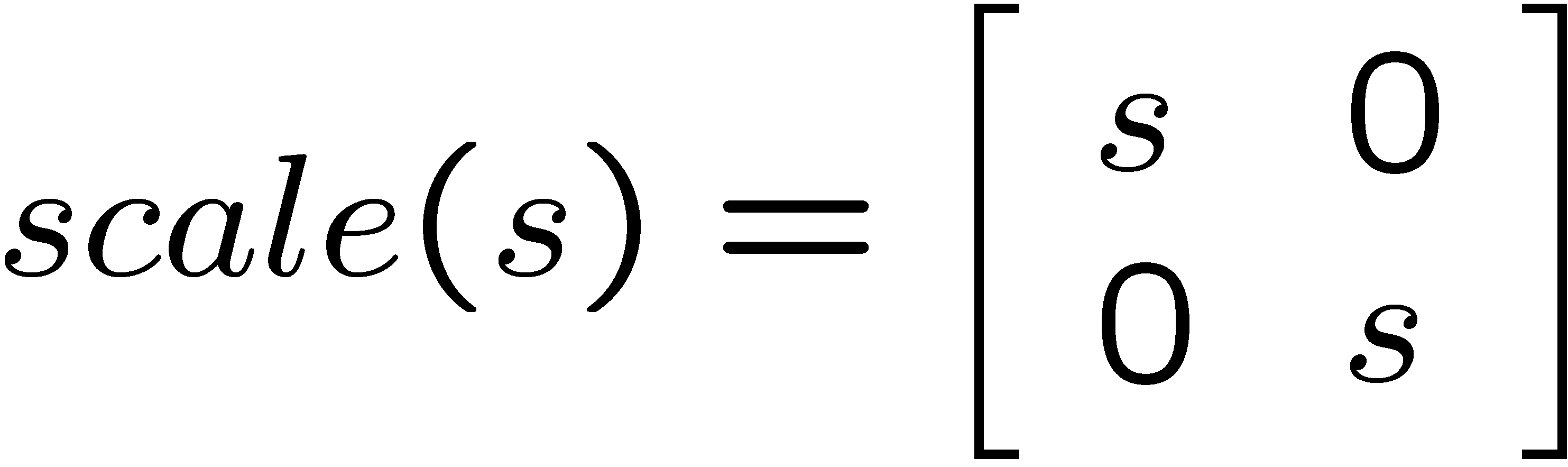 Uniform Scale

Non-Uniform Scale

Reflect

Skew
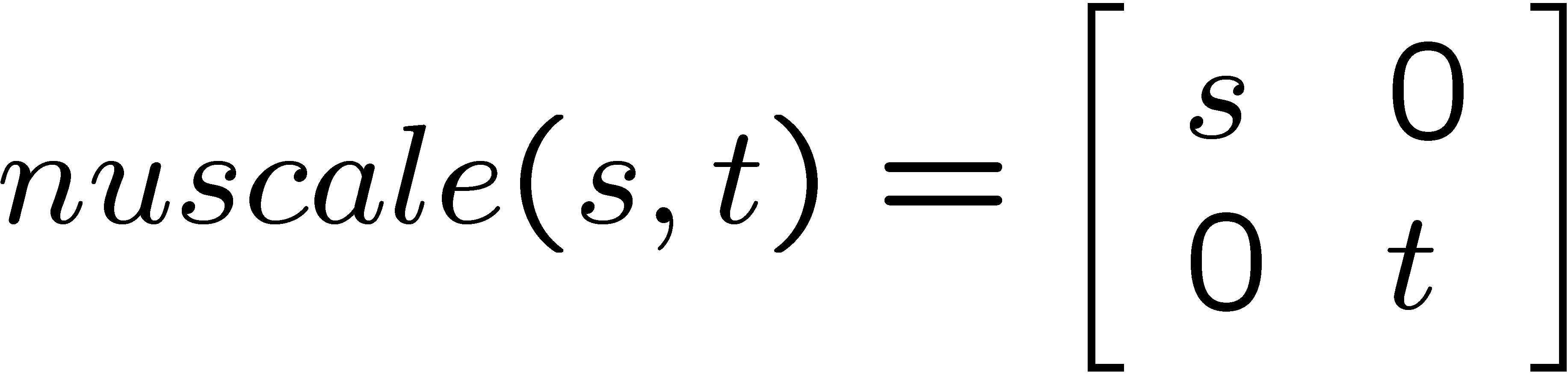 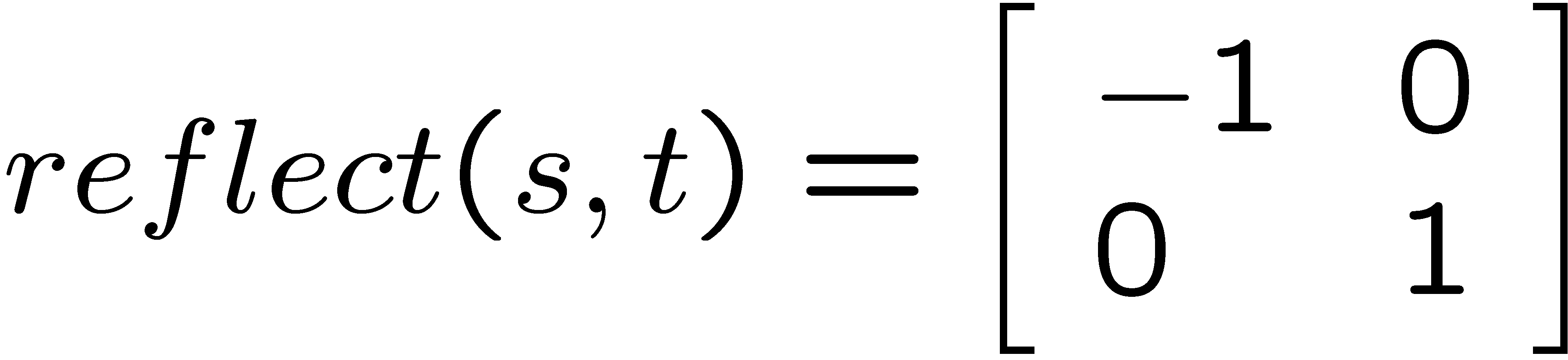 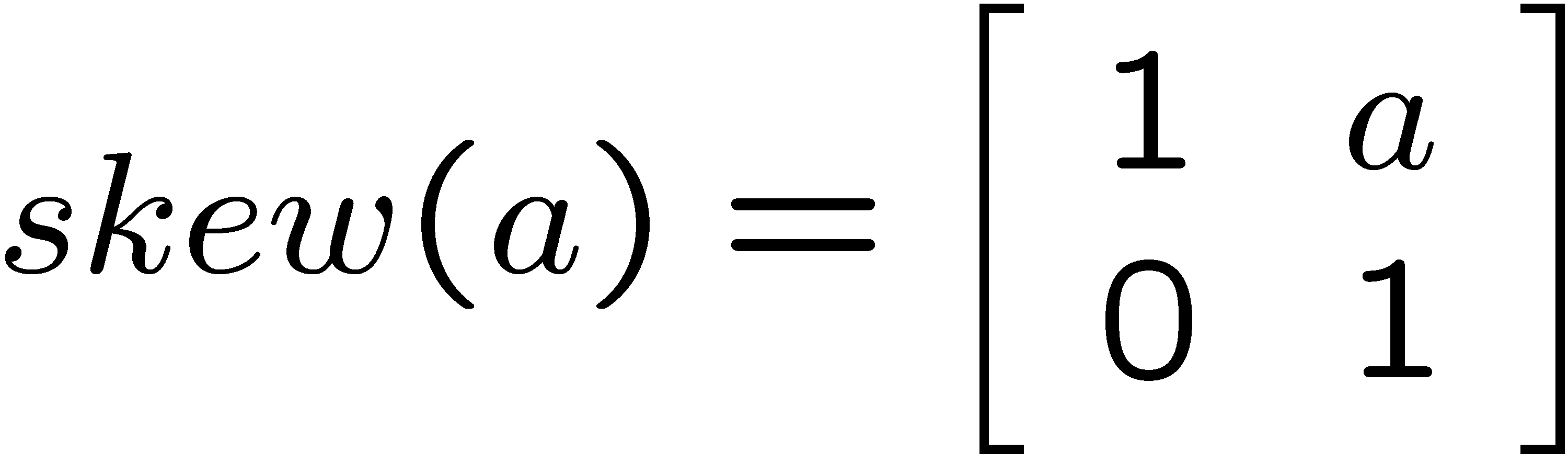 More linear operators
Rotate



Note: all of this keeps zero
All linear operations are around the origin (?)
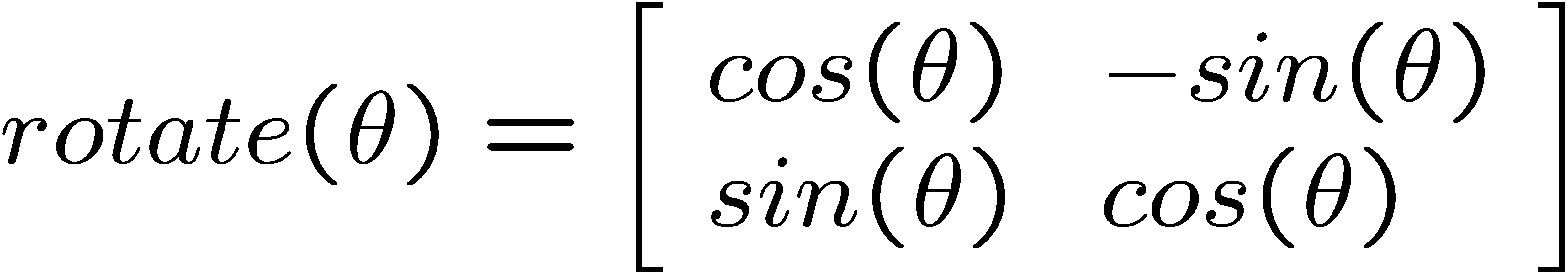 Understanding linear operators
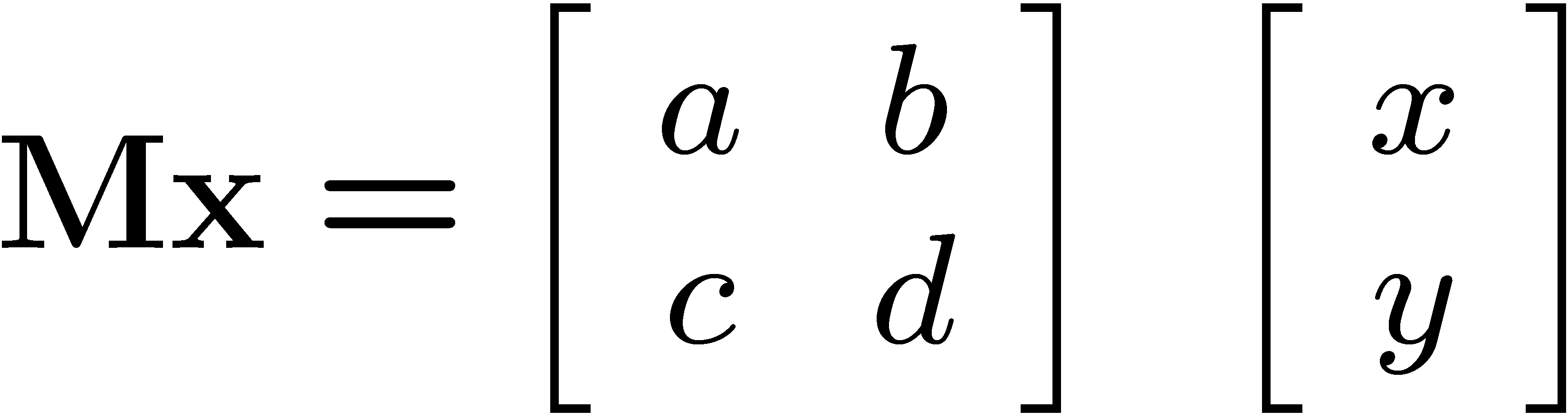 This is POST-Multiply (vector on the right)
Pre-multiply convention works too
All the matrices get transposed
What does each element do?
Left column – where does X axis go (put in unit X vector)
Right column – where does Y axis go
Can’t do anything about origin!
Post-Multiply vs. Pre-Multiply
Post multiply – column vector on the left
		F G H x

Pre-multiply – row vector on the right
Older convention, not used as often
		xT HT GT FT


I will (almost always) use the post-multiply convention
Affine Transformations
Translation = move all points the same (vector +)
Affine = Linear operations plus translation
Cannot be encoded in a 2x2 matrix (for 2d)
Need six numbers for 2d
Could be a 3x2 matrix – but then no more multiplies

Rather than treat as a special case, improve our coordinates a bit
Homogeneous Coordinates
Big idea for graphics – really important
Will be used for several things – translation is just 1
Basic idea: add an extra coordinate
2D becomes 3D (3x3 matrices)
3D becomes 4D (4x4 matrices)
Convert “back” from homogeneous coordinates by division
(x,y) -> (x,y,1)
(x,y,w) -> (x/w, y/w)
Projection
Many points in higher dim space = 1 point in lower dim space
For now, just make w=1
Homogeneous Coordinates
“Normal” space is a subspace
W = 1
Think about 1D case (so embed into 2D x,w)
Many equivalent points (projection)
Only 1D Linear operation is scale
(about origin)
W=1
Translation in Homogeneous Coords
Translate in 2D = Skew in 3D
Deck of cards
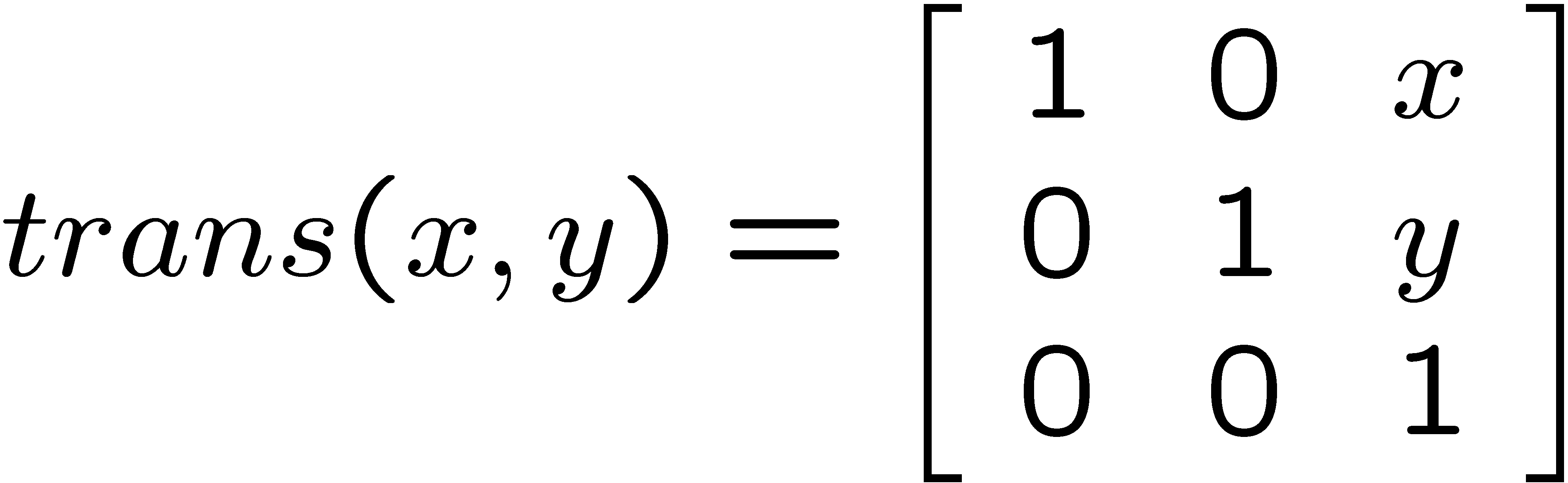 What about other linear ops
Just add an extra coordinate
Don’t change w (unless you know what you’re doing)
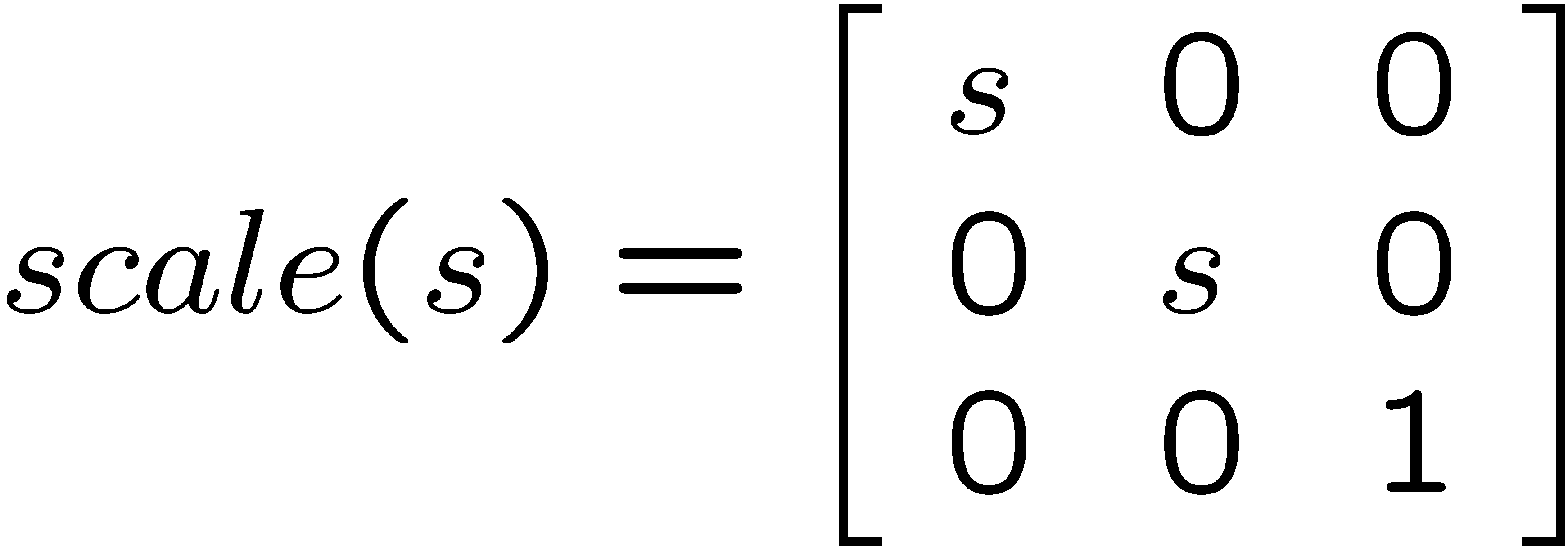 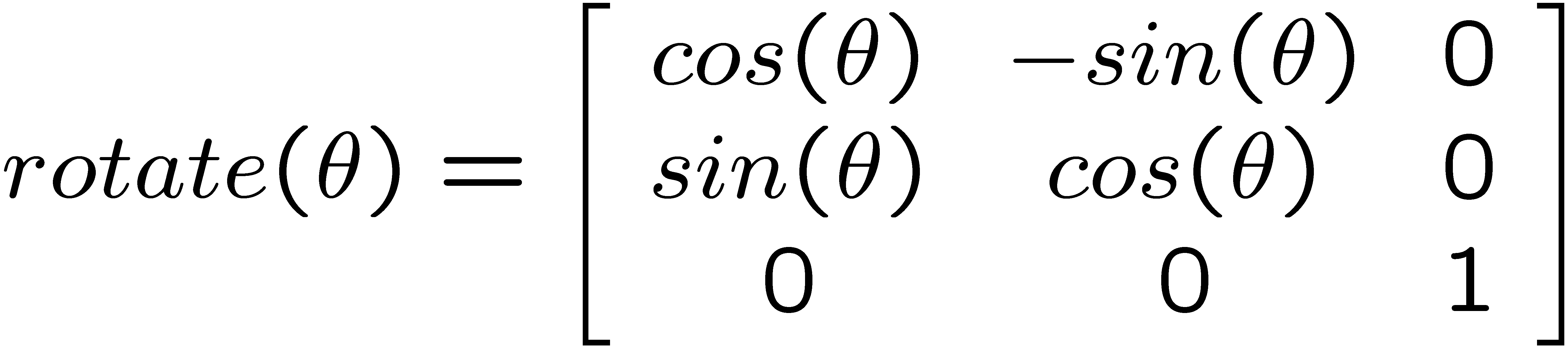 Matrices as Coordinate Systems
Where does X axis go?
Where does Y axis go?
Where does origin go?

Assumes that bottom row is [0 0 1]

Can you scale by changing w?
Yes, but often we prefer to renormalize so bottom right number is 1
Homogeneous Coordinates
Makes translation (affine transforms) linear
Need to work in higher dimensional space

Useful for lots of other things
Viewing (perspective)
Matrices as Coordinate Systems
Where does X axis go?
Where does Y axis go?
Where does origin go?

Assumes that bottom row is [0 0 1]

Can you scale by changing w?
Yes, but often we prefer to renormalize so bottom right number is 1
Composing Transformations
Order matters!
Scale / rotate vs. rotate/scale

Can implement by multiplying matrices
T1 T2 T3 x  = (T1 T2 T3) x
Why Compose?
Rotate about a point
Tc R T-c x
Scale along an axis
Move point to origin
Align axis w/major axis
Scale
Put things back
Tc R S R- T-c x
Hierarchical coordinate Systems
Car
Wheel
Wheel

Person
Head / Neck
Arm / forearm / hand
Car
T
T
T
T
Wheel
Wheel
body
T
R
R
wheel
wheel
Matrix Stack
Multiply things onto the top
Top is “current” coordinate system
Push (copy the top) if you’ll come back
Pop to go back

Think about it as moving the coordinate system
Top of stack is “current coordinate system”
Where we will draw
Transformations change current coord system
Or change the objects that we are going to draw
Matrix Stack Example
Draw Car = …. Push trans wheel pop …

Push trans – draw car – pop push trans – draw car